Personal Tutor of The Year
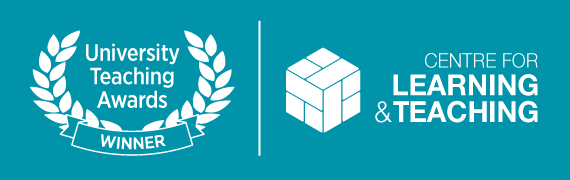 Dr Gwen Scott
Department of Life Sciences
Outline
Experience
Approach to Tutoring
In this office, I believe
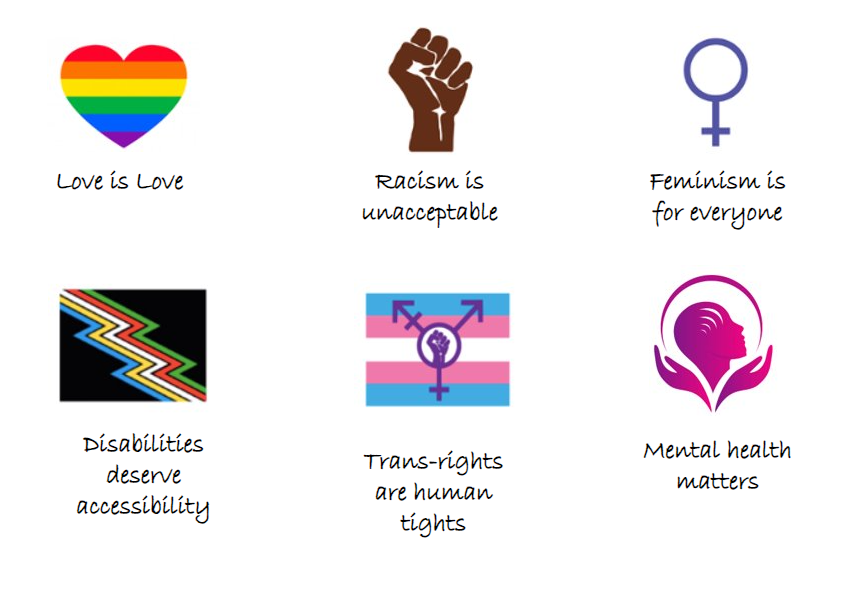 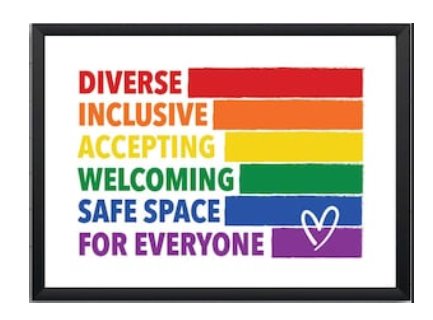 Student Feedback
Gwen consistently goes above and beyond to ensure we can meet both as a tutor group and individually, always offering a range of times that suit us and booking somewhere on campus. In these tutor meetings she provides a reassuring environment and always appears approachable and respectful which makes it easy (and enjoyable!) to talk to her.
It is tutors like Gwen that enable Bath to have a high student satisfaction when it comes to mental health and stress where she makes it her aim to ensure every student and staff alike can talk to her freely and is always happy to give up her free time to make herself available for anyone. Gwen has been an integral part of enjoying my time here in bath and we believe the award alone would not be enough to show our appreciation for what she does for my peers and I.
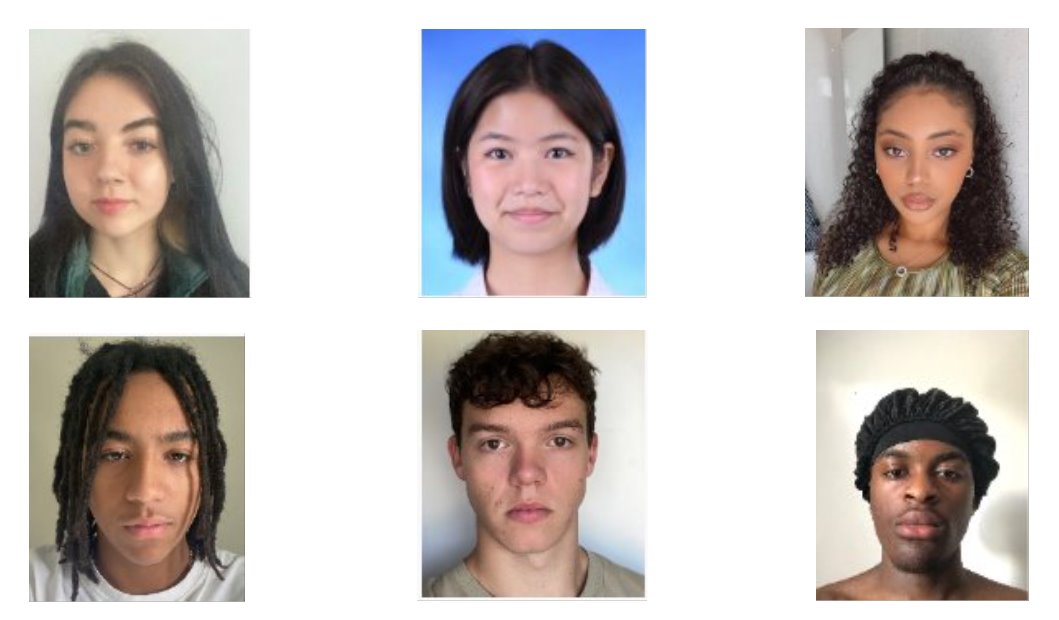 Thanks!
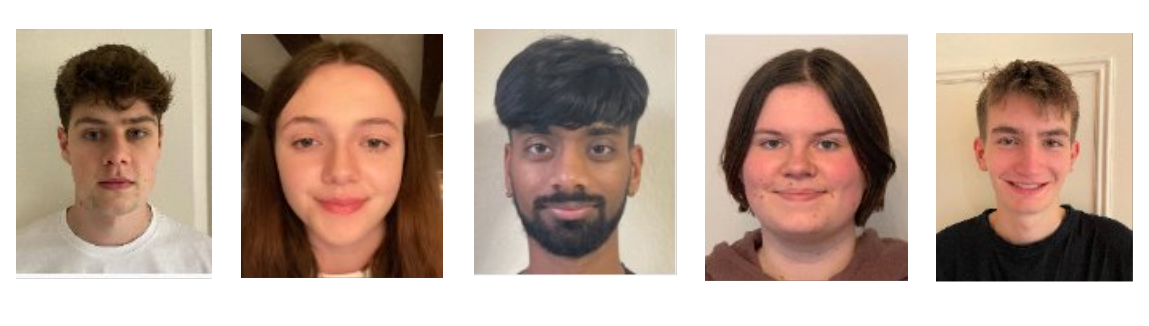 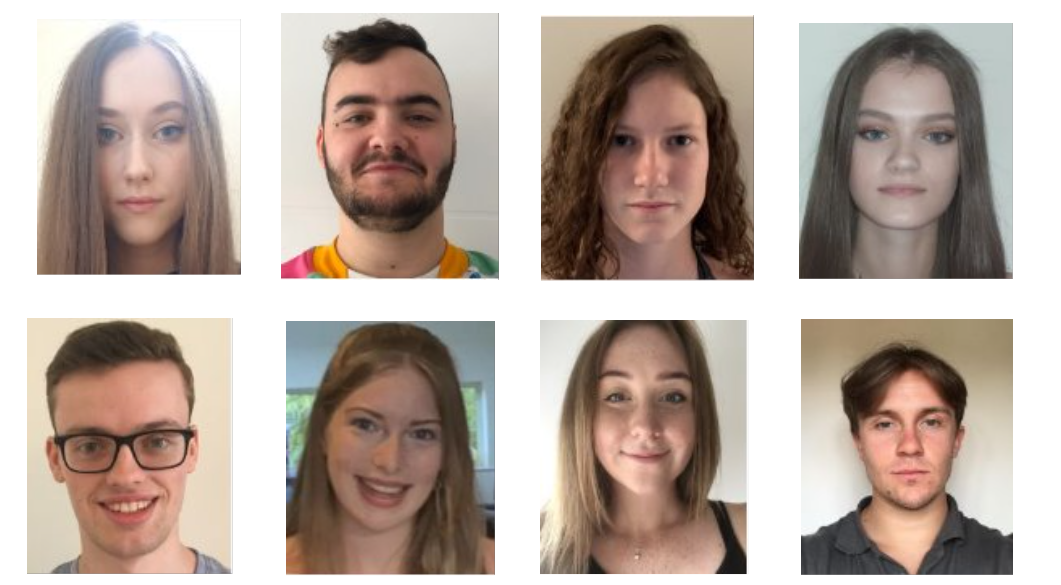 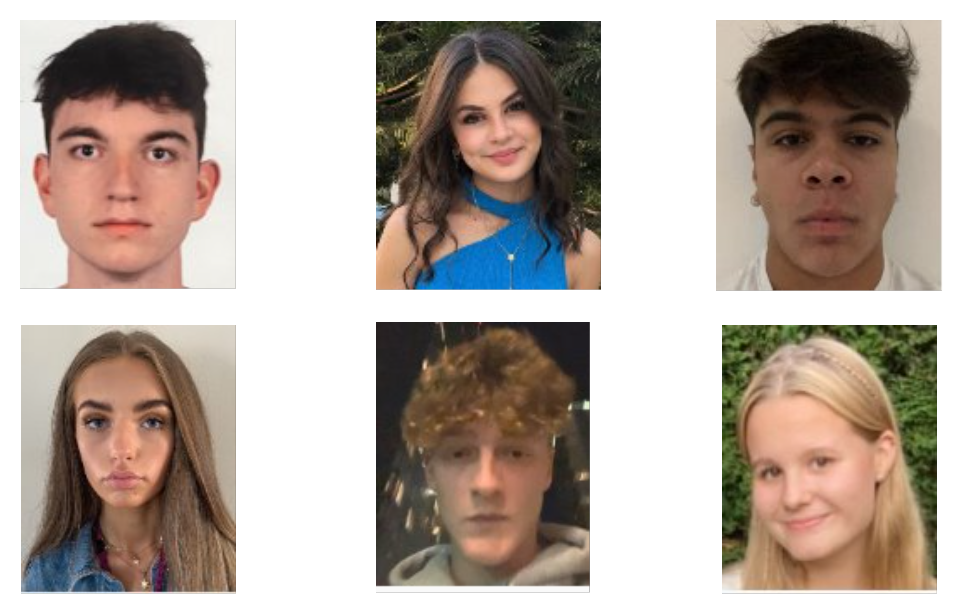